Elaboration du PLU de Crancey
Réunion des personnes publiques associées
Synthèse du diagnostic et du PADD
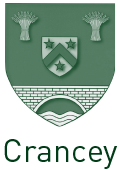 Les données socio - démographiques
2
La démographie
Une diminution lente de la population depuis 1999
 Population 2013 (valeur 2016): 758 habitants
Un solde naturel nul depuis 1999
3
Entre 1999 et 2012 :

 Un exode des moins de 30 ans

 Une augmentation des 45-59 ans (actifs qui vont finir leur vie sur la commune)

 Un vieillissement de la population locale
La structure par âge
Par rapport à la communauté de communes :

 Moins de jeunes enfants à Crancey

 Plus de personnes âgées de 60 ans et plus 

Toutefois, fortes similitudes générales
4
Les ménages
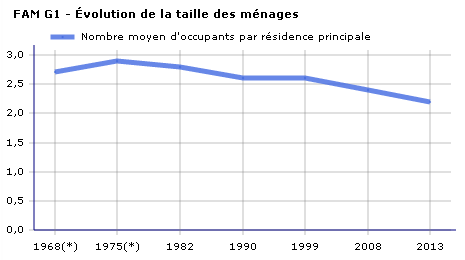 En 2013 on comptait 2,2 habitants/ménage

 Un chiffre en diminution depuis 1975 => phénomène de desserrement des ménages
- Une grande majorité de familles sans enfants de moins de 25 ans (retraités, jeunes couples …) et qui reste stable
5
Bilan de la démographie
6
Le logement
Une augmentation du parc de logements depuis 1990 (411 logements en 2011)

 30 nouveaux logements construits en 20 ans

 86% de résidences principales

 Un nombre de résidences secondaires  faible (5,3%) et stable

 Une vacance stable depuis 1990 mais significative (8,5%)
7
Typologie du parc :

Une majorité de grands logements dont 41% de plus de 5 pièces 

 4,5% de petits logements de 1 ou 2 pièces

Variation de la typologie : 

Les grands logements type pavillonnaires ont augmenté pour répondre aux besoins des familles d’au moins 2 enfants
Statut d’occupation :

Une majorité de propriétaires (69%) et en augmentation

- Un parc locatif stable
8
Bilan sur le logement
9
L’économie locale
- Une forte hausse du chômage (14% en 2011)
31% des actifs de plus de 15 ans travaillent sur le territoire communal

 La majorité des actifs travaillent hors de la commune de résidence (35% dans le département et 44% dans une autre commune)
10
un indicateur de concentration d’emploi  deux fois plus faible qu’à l’échelle de l’intercommunalité et du département

 mais indicateur plutôt élevé au vu de la taille de la commune
Les deux plus grosses entreprises sur la commune sont des industries
 une zone industrielle le long de la nationale 19
 plusieurs commerces de proximité
11
L’activité agricole
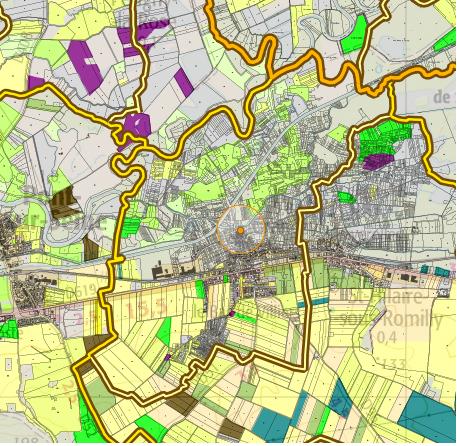 partie sud de la commune = activité céréalière
 partie nord = élevage

 8 exploitations agricoles en 2011

 une légère baisse de la SAU entre 2000 et 2010
12
Bilan sur l’économie communale
13
Les équipements communaux
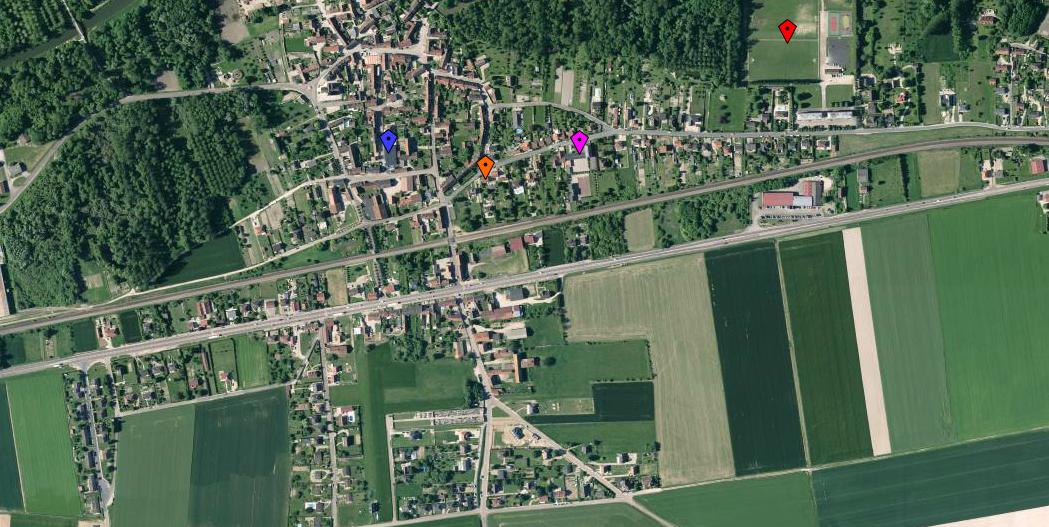 Stade
Mairie et Ecole
Poste
Salle des Fêtes
14
Etat initial de l’environnement
15
Le milieu physique et naturel
Hydrographie communale
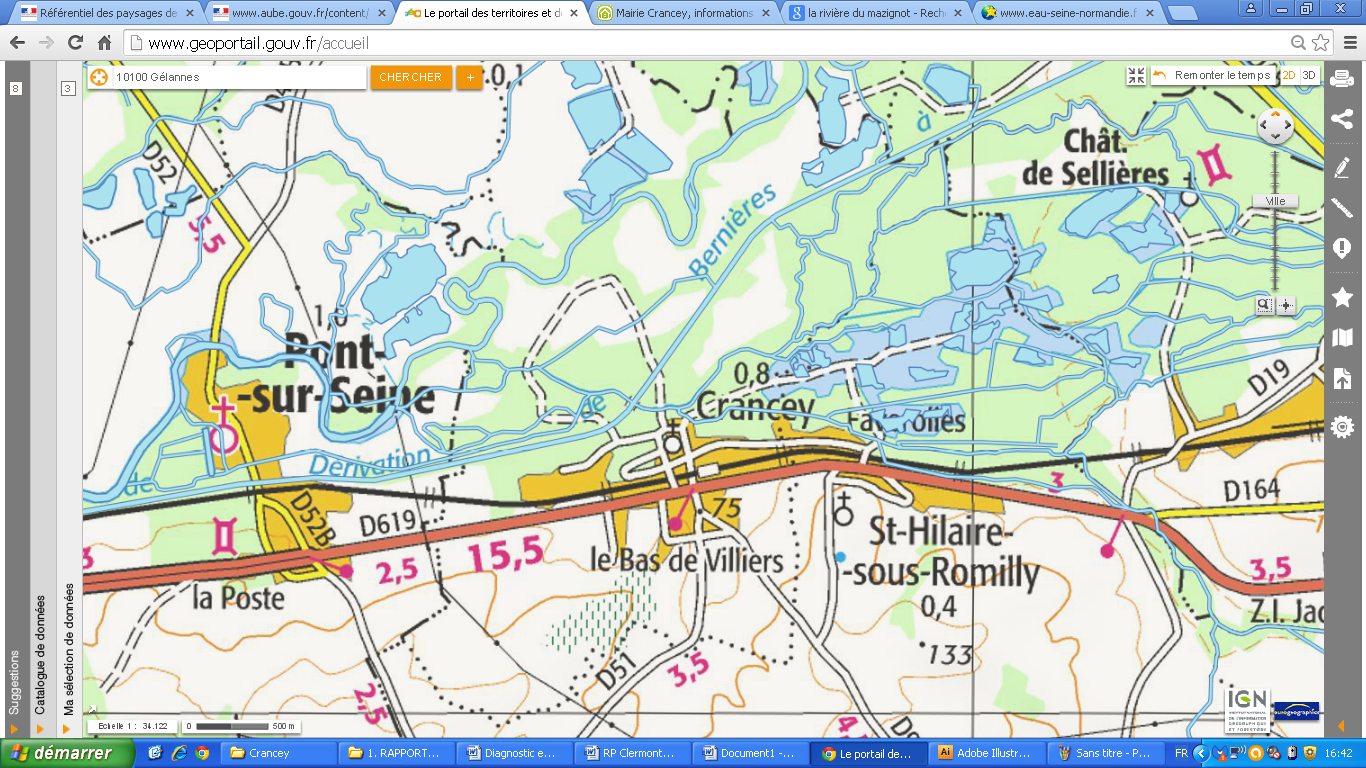 Le réseau hydrographique se compose de nombreux cours d’eau :
La rivière du Mazignot
La rivière du Château
La Seine
Le canal de dérivation de la Seine : le canal de Bernières
16
Le milieu naturel
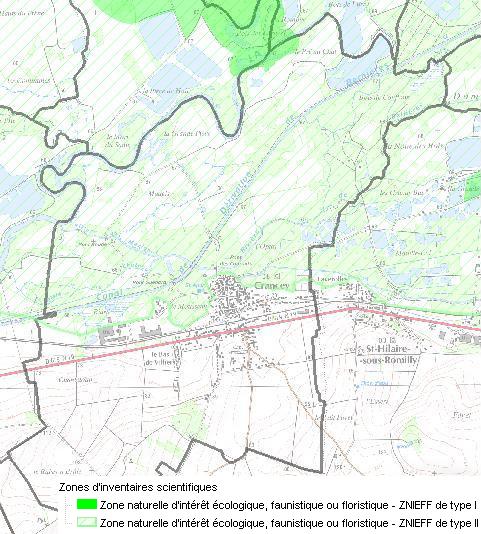 Crancey est concernée par deux ZNIEFF.

Les ZNIEFF sont établies par le muséum national d’histoire naturelle et correspondent à des inventaires scientifiques. 

Les ZNIEFF de type 1 sont des sites généralement de taille réduite qui abritent des espèces animales ou végétales remarquables et protégées. Elles correspondent donc à un enjeu de préservation des biotopes concernés.

Les ZNIEFF de type 2 sont des ensembles plus importants incluant souvent plusieurs ZNIEFF de type 1 et désignent un grand ensemble naturel riche offrant des potentialités biologiques importantes.
Ces ZNIEFF représentent un intérêt fondamental pour la commune. Le maintien en état de ces zones permet la conservation d’un patrimoine naturel, paysager et biologique remarquable et irremplaçable.
17
Les zones humides
Cartographie des zones humides sur le territoire de Crancey
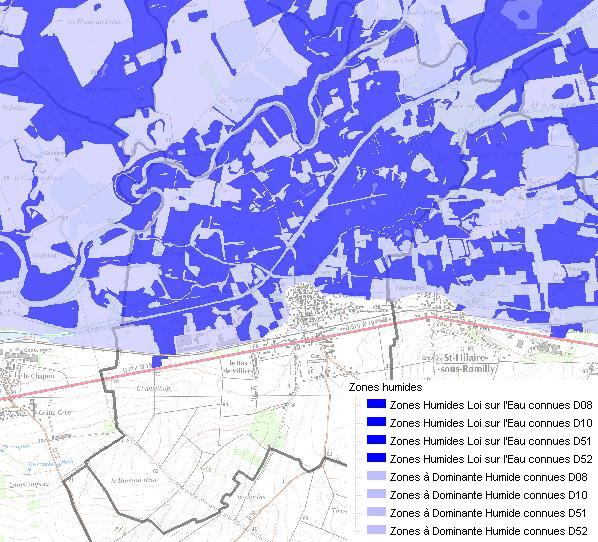 Des espaces riches en biodiversité quelquefois menacés par l’activité humaine

 Tout projet de construction en zone humide doit faire l’objet d’une véritable réflexion et bénéficier d’une règlementation stricte et adaptée.
Les zones humides sont reconnues d’intérêt général  et le SDAGE prévoit de mettre fin à la disparition et à la dégradation des zones humides et de préserver, maintenir et protéger leur fonctionnalité.
18
Les risques
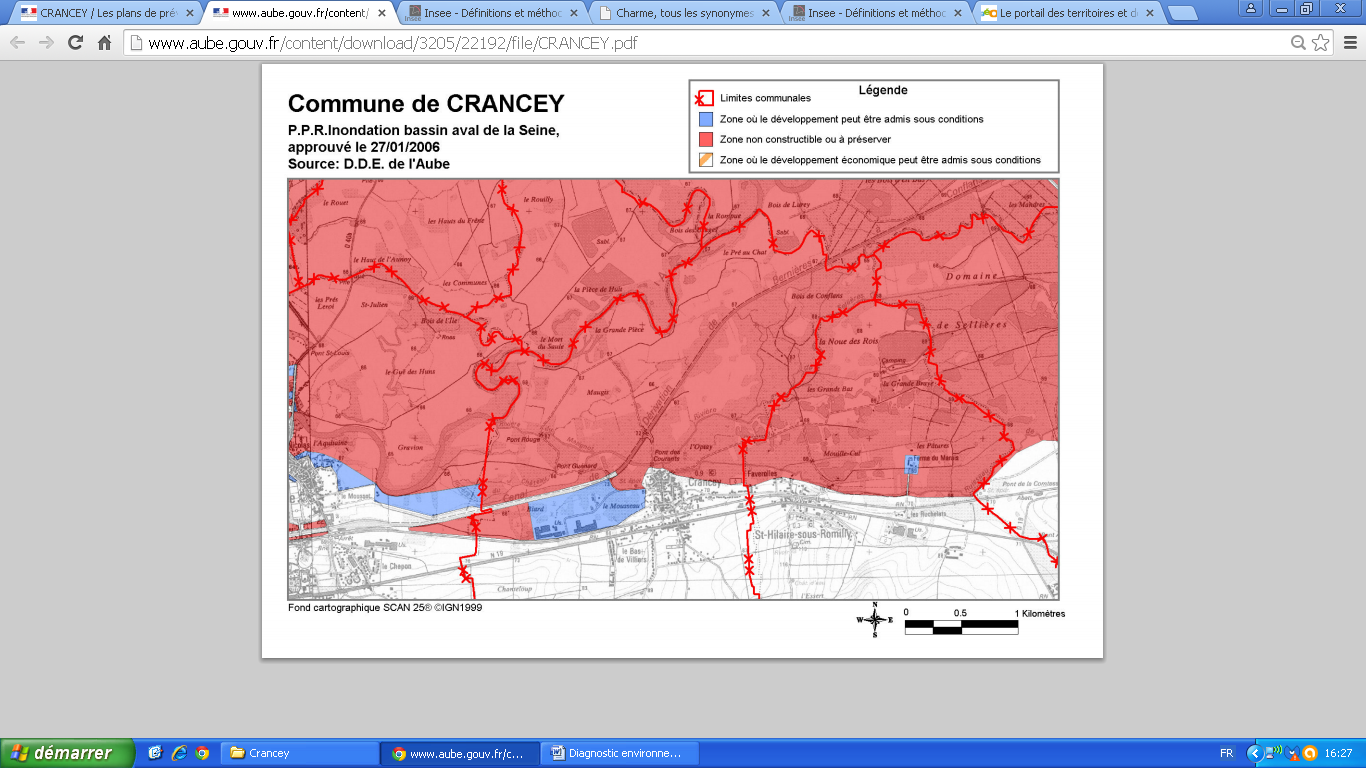 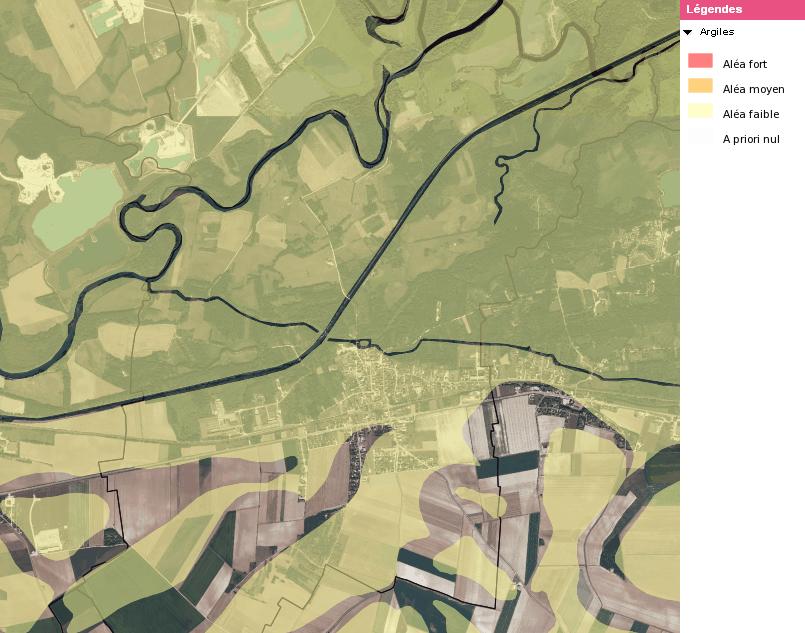 Faible risque du retrait-gonflement des argiles
19
[Speaker Notes: on]
Diagnostic architectural et paysager
20
Les entités paysagères
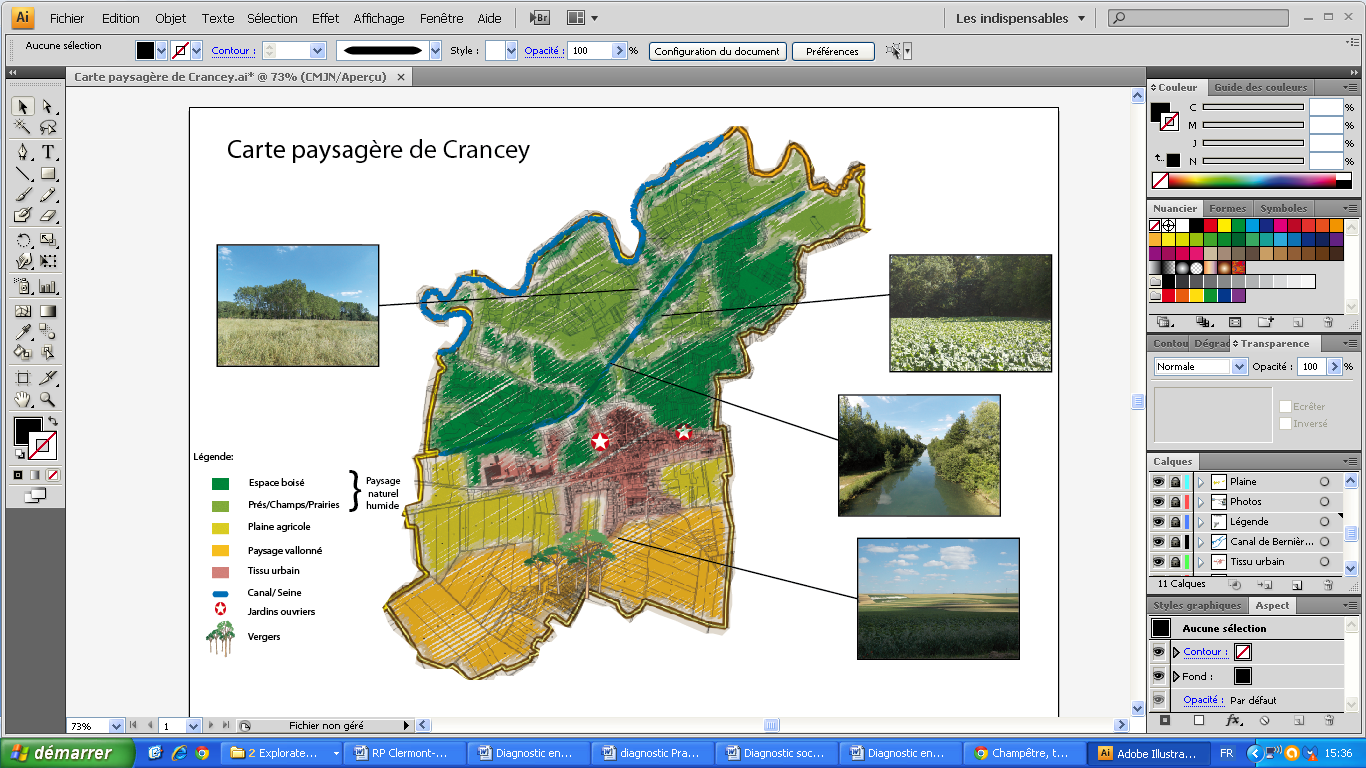 21
Evolution et morphologie urbaine
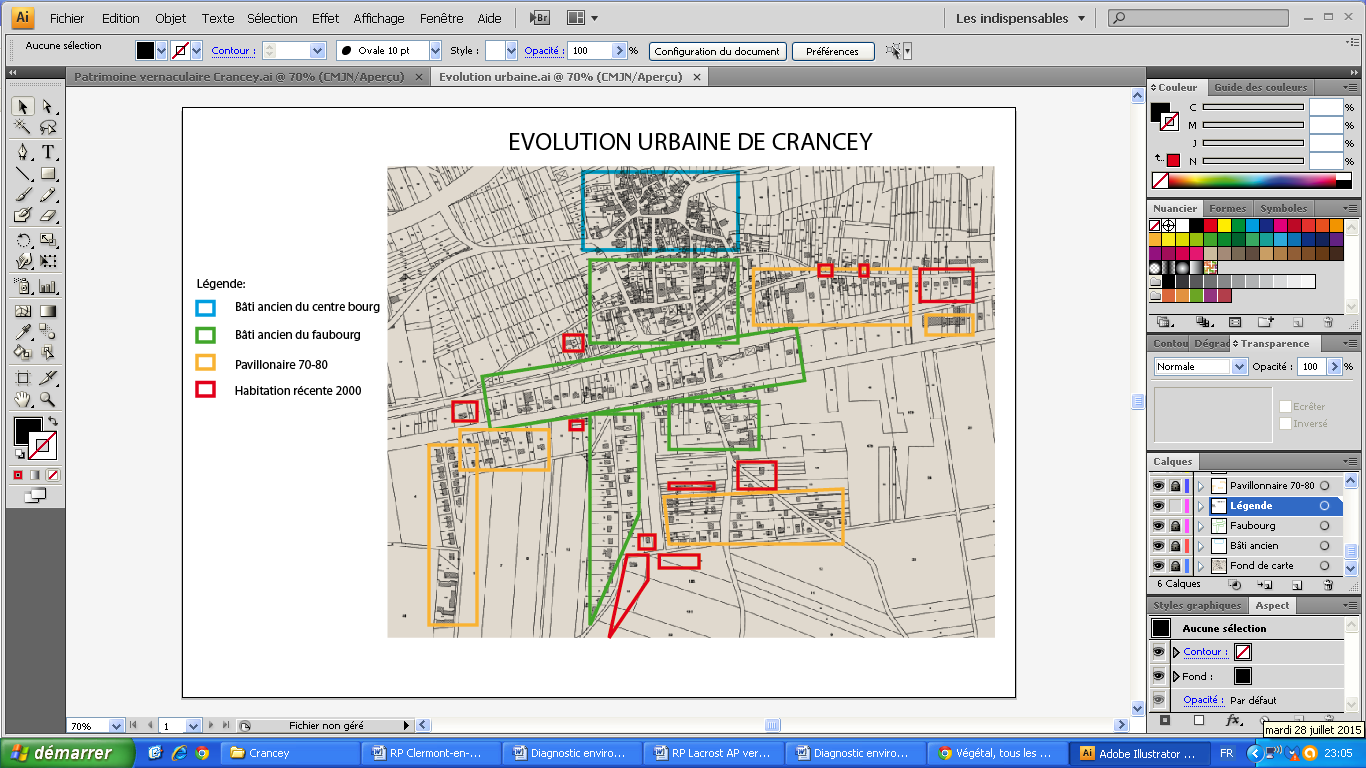 22
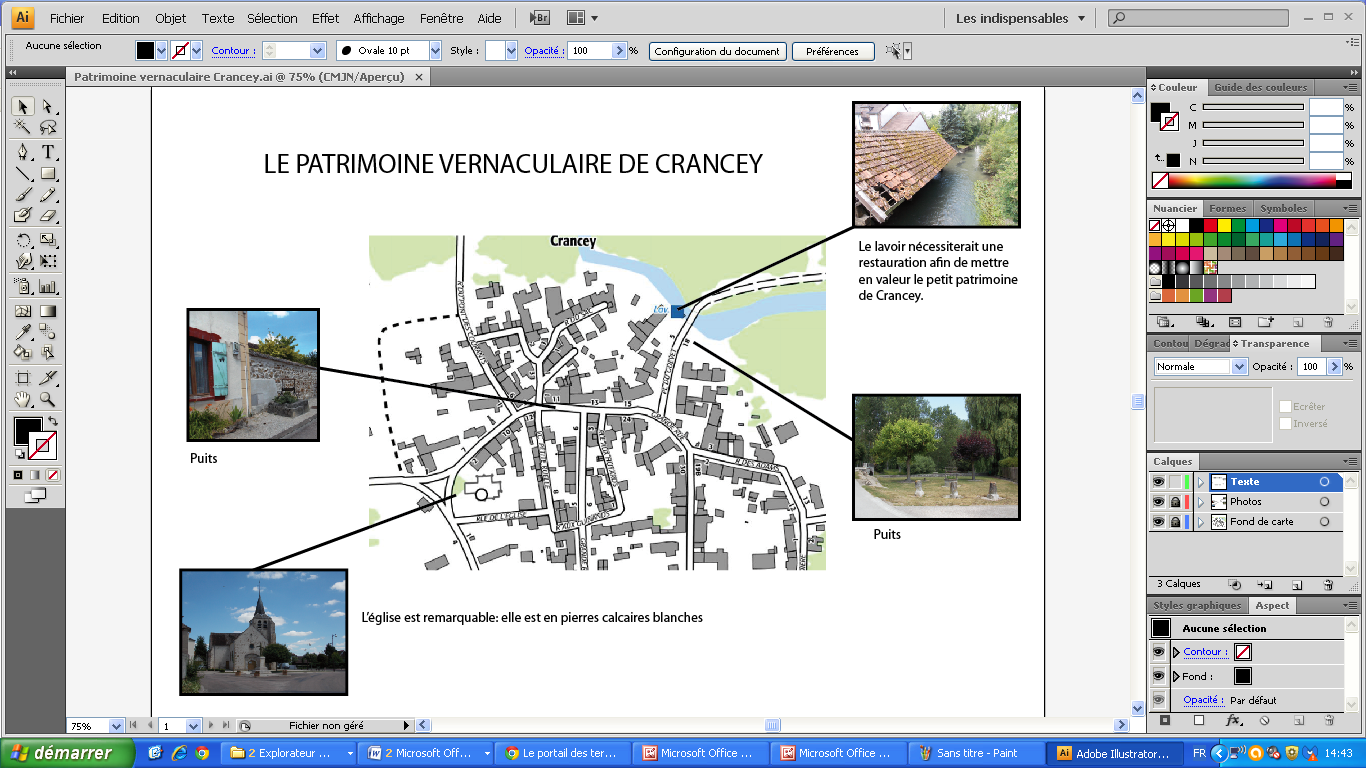 23
Le P.A.D.D.
Le Projet d’Aménagement et de Développement Durables
24
I. Le projet urbain : entre maîtrise du développement et maintien de l’activité économique :
Orientation 1 : Promouvoir un urbanisme durable

Densifier le tissu existant en comblant les dents creuses

Travailler sur la résorption de la vacance

Délimiter des zones d’extension en rapport avec les besoins

S’assurer du lien direct de ces zones avec le tissu urbain existant

Lutter contre l’étalement urbain synonyme d’extension de réseau, consommation d’espaces, dégradation des paysages

Travailler sur une requalification des entrées de ville le long de la RN19

Intégrer les notions de risques (inondation, rupture de barrage, matières dangereuses, industriels et nucléaires…)
25
Orientation 2 : Diversifier l’offre en matière de logements et préserver le cadre de vie

 Réfléchir à une hétérogénéité dans la typologie du bâti.

Penser le développement urbain autrement que le « tout pavillonnaire »

Travailler sur le projet d’EPHAD en centre bourg

Identifier et préserver les « zones de jardin »

Travailler sur une volumétrie adaptée des constructions.
26
II. Le projet naturel : valoriser les paysages et protéger l’environnement
Orientation 1 : Deux entités remarquables à protéger

Mettre en valeur le plateau agricole et protéger les zones humides

Maintenir la qualité des percées visuelles et des panoramas

Travailler sur l’insertion du bâti

Mettre la végétation en rapport avec le caractère agricole et naturel humide du finage

Protéger les secteurs fragiles participant au cadre de vie de la commune 


Orientation 2 : Renforcer la présence et la qualité végétale en milieu urbain

Identifier et protéger les espaces de respiration

 Privilégier les essences locales, gérer les eaux de pluie à la parcelle

Travailler sur une rédaction de règlement adaptée à la commune au niveau de la végétalisation des espaces  (publics ou privés)
27
Orientation 3 : Préserver et protéger la ressource en eau sur la commune

 Prise en compte des périmètres de captage

Préserver la zone inondable (expansion des crues)

Préserver les berges et leurs abords (Canal de Bernières, la Seine, rivières de Mazignot et du Château)

Bien intégrer les études de la zone inondable ainsi que le SDAGE


Orientation 4 : Maintenir l’activité agricole

 Stopper l’étalement urbain et le mitage des terres agricoles

 Permettre les extensions agricoles et faciliter la migration des exploitations située en centre bourg

Travailler sur la circulation des engins agricoles???

Assurer un développement de l’habitat qui soit en équilibre avec l’activité agricole.

Eviter les conflits d’usage.
28
Le taux d’occupation diminue pour atteindre 2,15 habitants par logement en 2030.
Il doit être construit 31 logements d’ici 2030 pour que la commune atteigne 800 habitants, soit un rythme de construction d’environ 2 logements par an. 

Avec une moyenne de 12 logements à l’hectare, les besoins théoriques s’élèvent à 2,58 ha.

Rétention foncière de 30%: besoins effectifs de 3,36 ha.
29
29
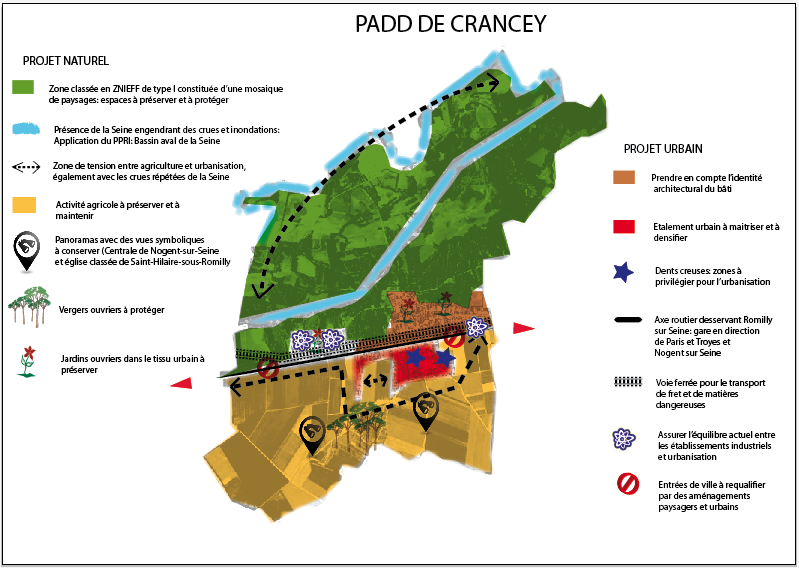 30